JOBS TO BE DONE
Online Innovationsworkshop
23. Januar 2023
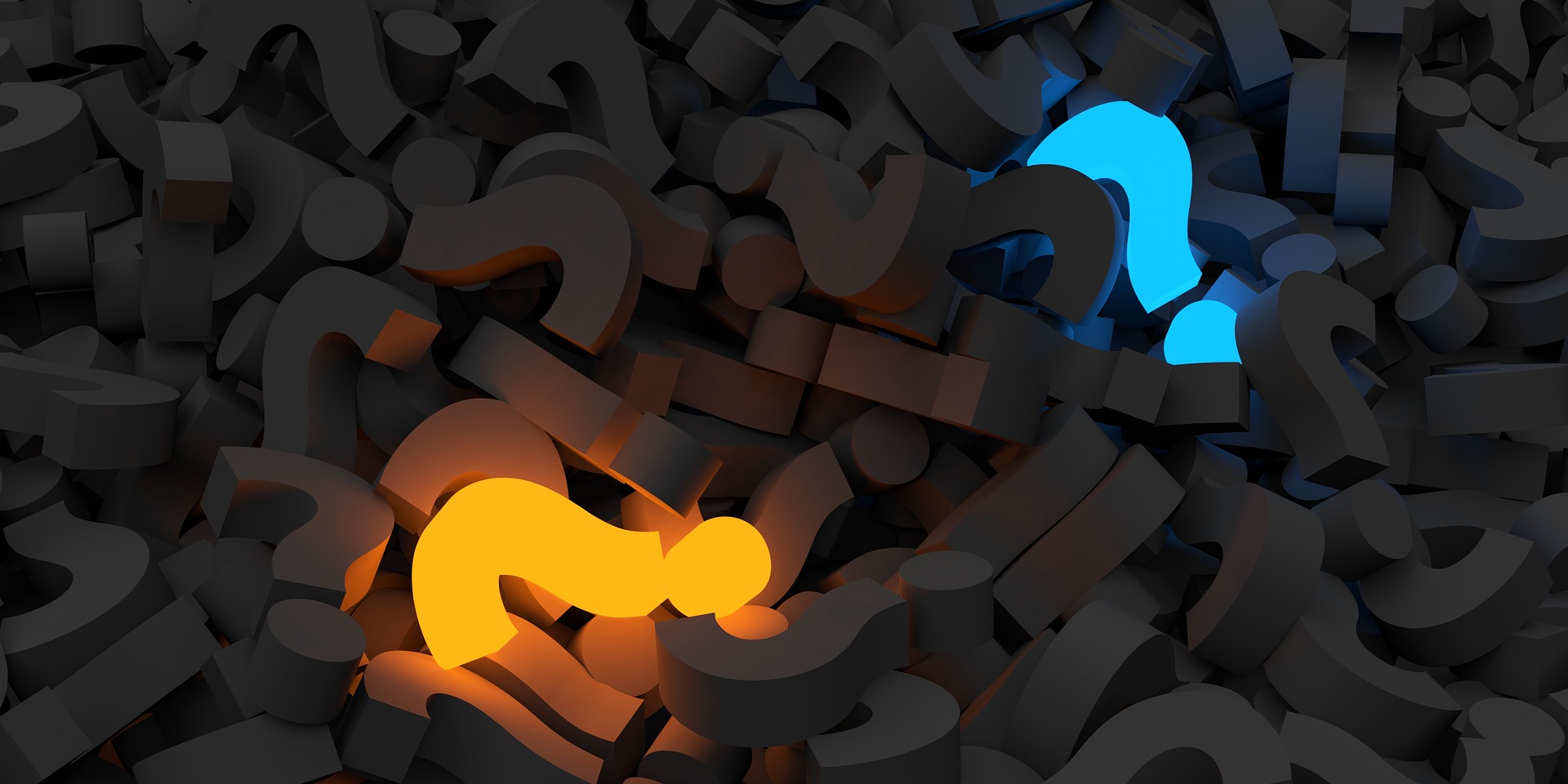 WARM UP CHALLENGE
ZIEL: Findet möglichst schnell einen Gegenstand, welcher der gesuchten Eigenschaft entspricht und haltet ihn in die Kamera
JOBS TO BE DONE
2
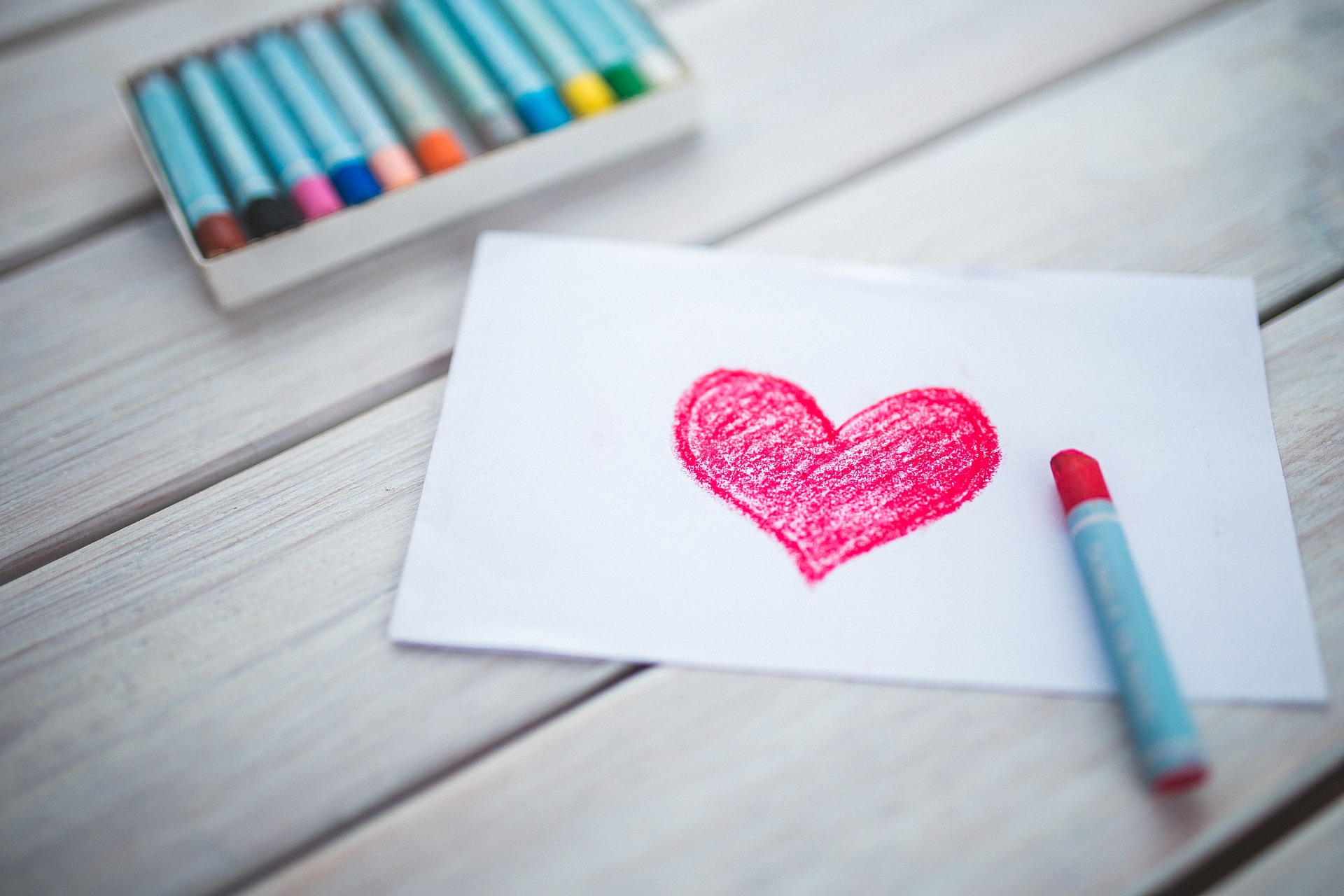 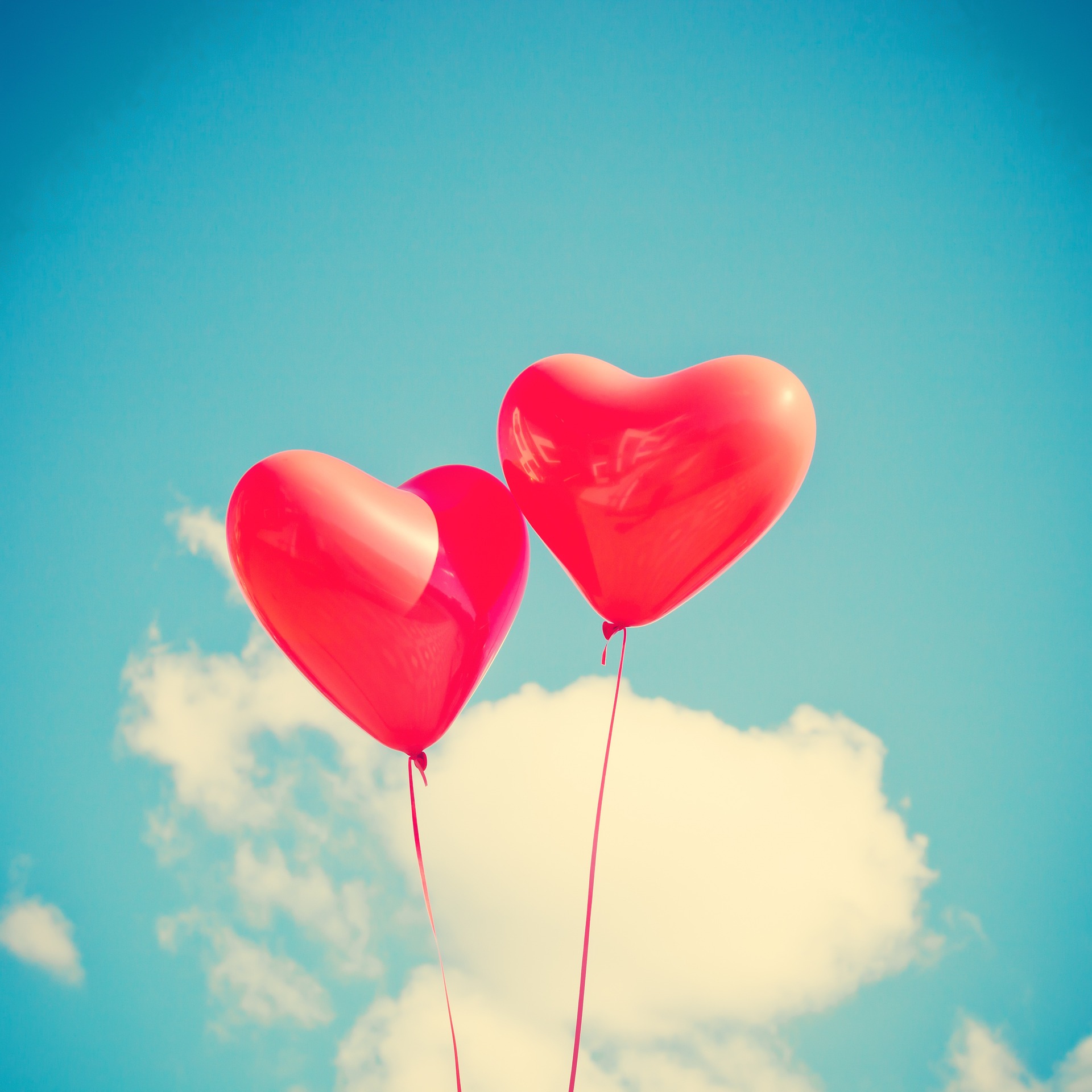 WARM UP CHALLENGE
FINDET:

einen roten Gegenstand
JOBS TO BE DONE
3
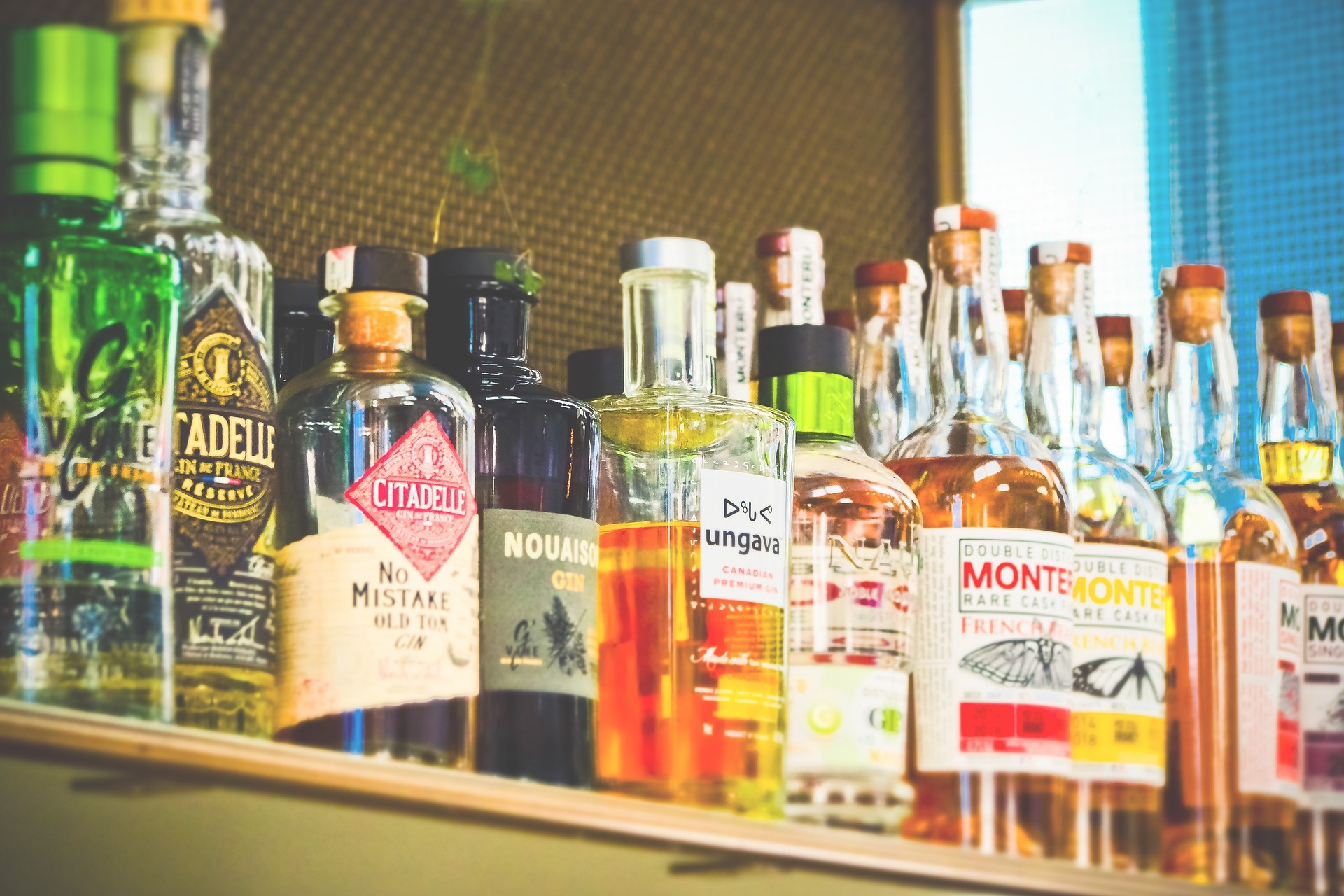 WARM UP CHALLENGE
FINDET:

Das hochprozentigste alkoholische Getränk
JOBS TO BE DONE
4
“Customers don’t simply buy products, they hire them to do a job.”
Clayton Christensen
JOBS TO BE DONE
5
WAS IST DAS JTBD-MODELL?
nach Clayton Christensen
JOBS TO BE DONE
6
Das Problem im Innovationsprozess
Unternehmen fokussieren 
sich meistens auf 
Kundeneigenschaften & Produkte
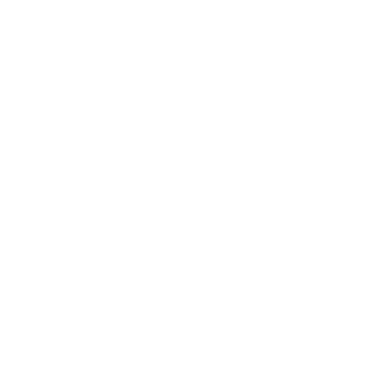 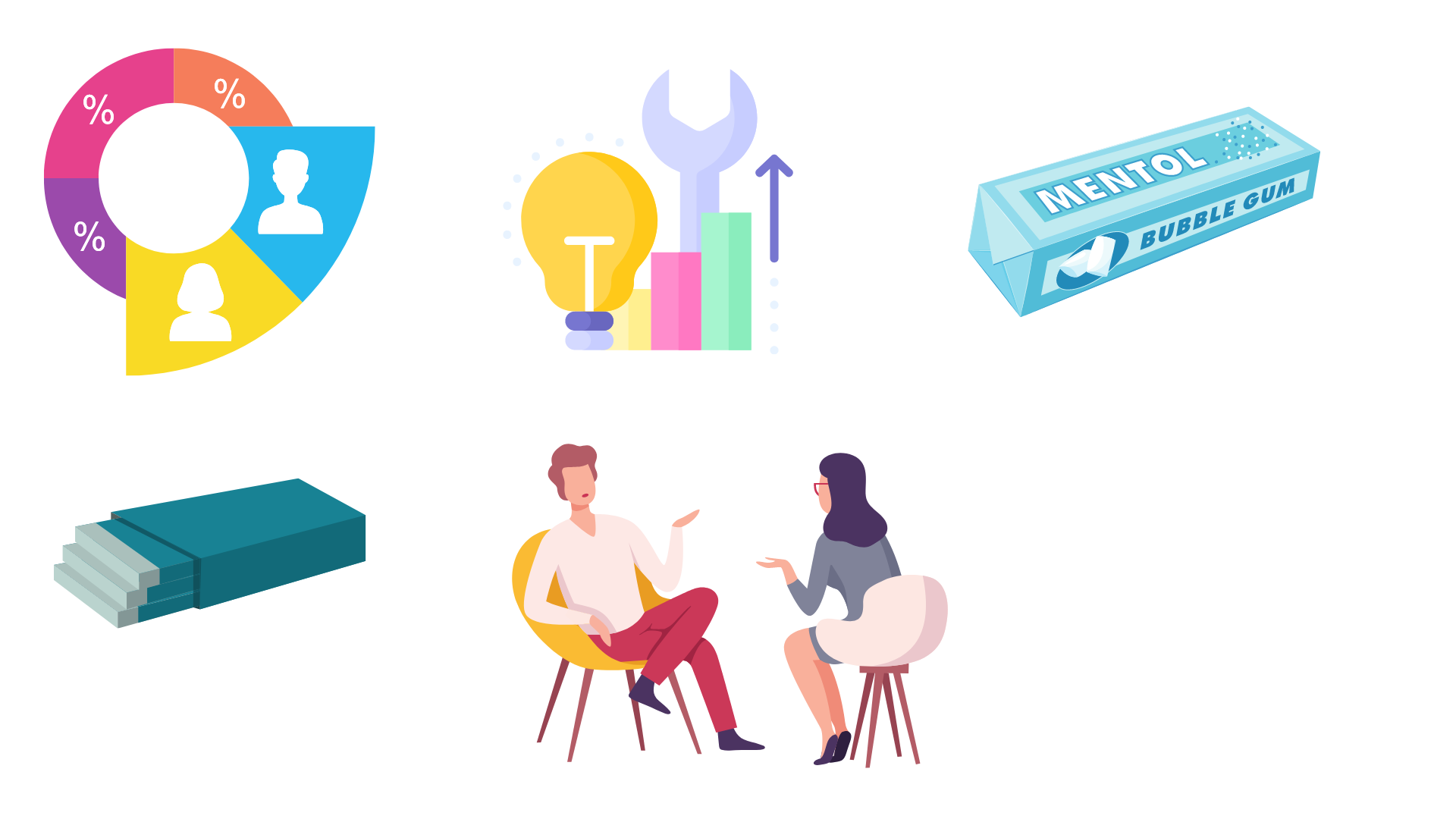 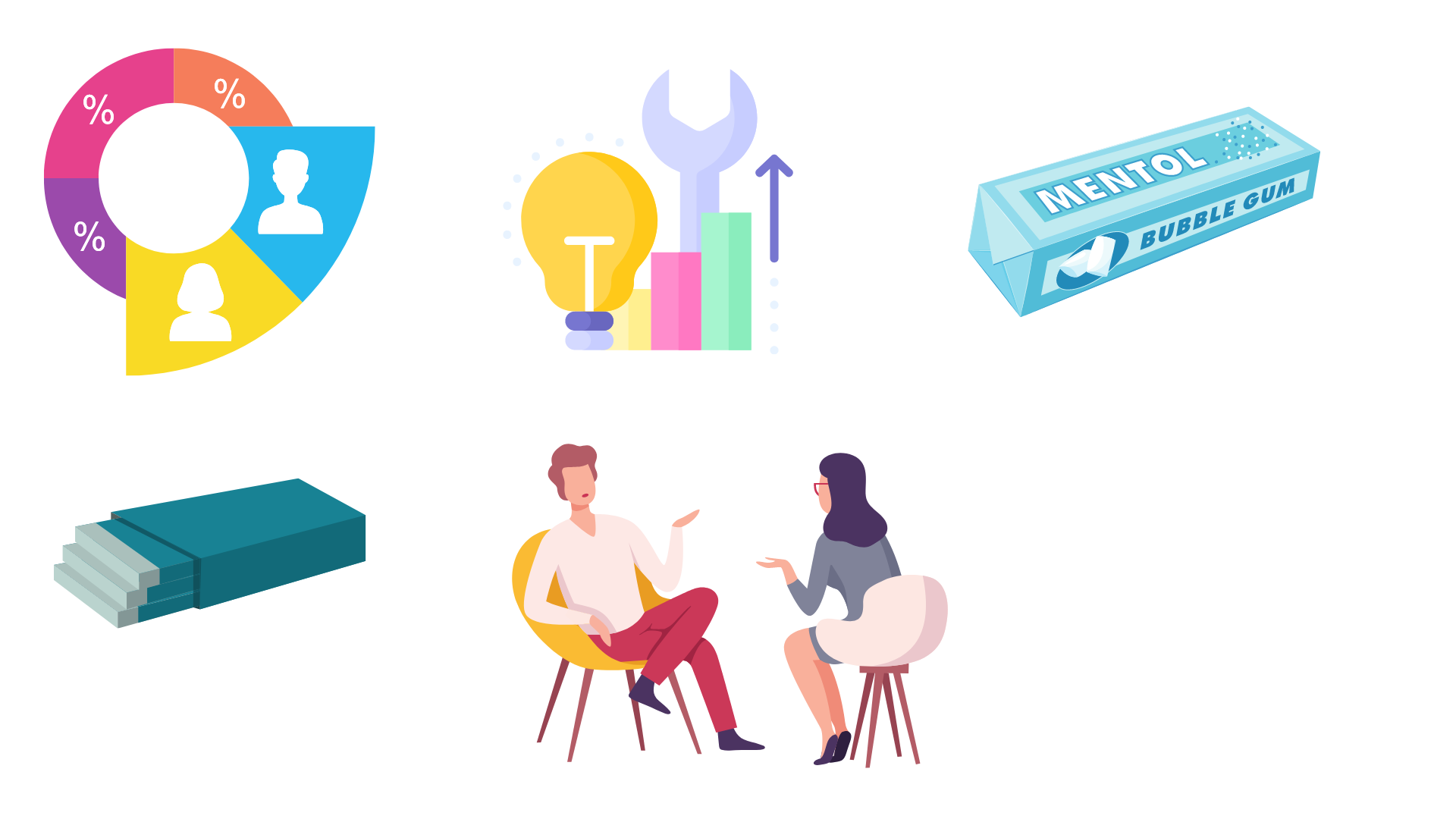 Fokus auf Korrelationen zwischen Demografie & Käufen
Charaktereigenschaften sagen nichts über die Kaufgründe aus
Die leistungsfähigsten Produkte sind nicht immer das, was der Kunde will
Technische Weiterentwicklung von Produkten
Um den Kunden immer bessere Produkte anbieten zu können
Kaufverhalten wird aus Demografie und Charakter-eigenschaften abgeleitet
JOBS TO BE DONE
7
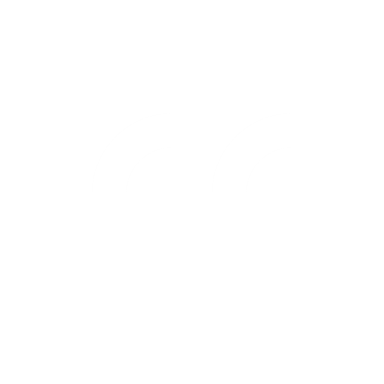 Kunden wollen keinen Bohrer, sondern ein Loch in der Wand.
- Theodore Levitt
JOBS TO BE DONE
Das JTBD-Modell
Annahme: Kunden wollen beim Kauf eines Produktes, dass dieses eine Aufgabe (einen Job) für sie erledigt
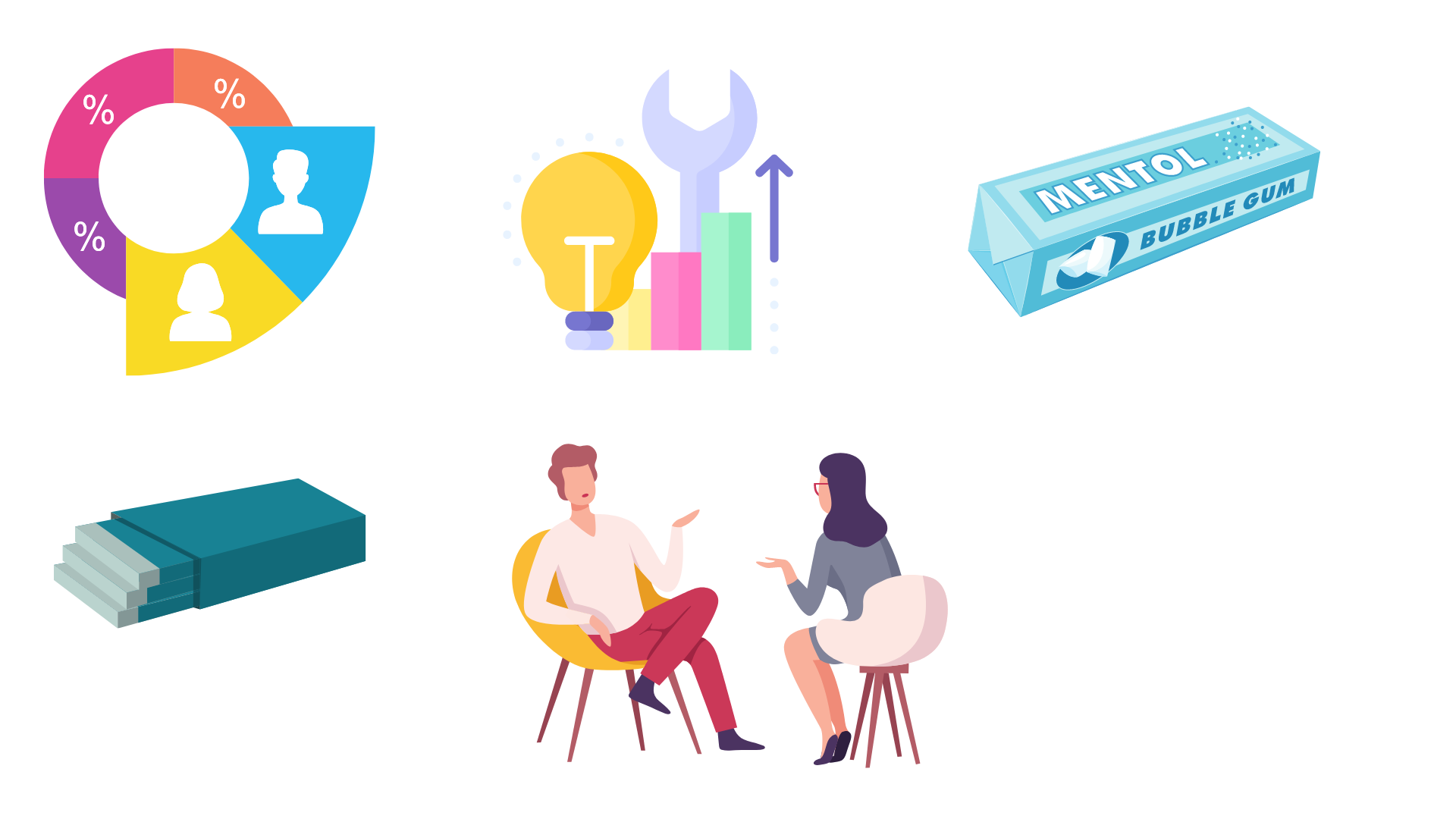 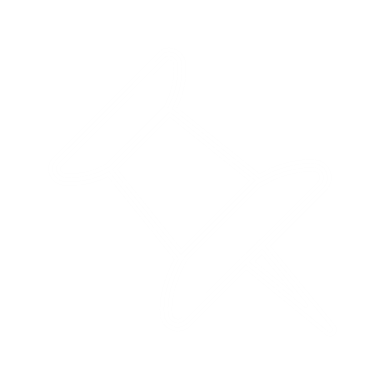 „Job“ ist eine Abkürzung für das, was eine Person in einer bestimmten Situation wirklich erreichen will
Ein Kaugummi soll den Job erfüllen, die Zähne unterwegs zu säubern
Erfüllt das Produkt seinen Job gut, wird es vermutlich wieder „angeheuert“, wenn der Kunde die Aufgabe erledigen will
Erfüllt das Produkt den Job nicht gut, wird es vermutlich „gefeuert“
 Je nützlicher ein Produkt bei der Erfüllung des Jobs ist, desto zufriedener werden die Kunden damit sein
JOBS TO BE DONE
9
Produkte erfüllen…
Ein Kaugummi soll gut in der Hosentasche transportiert werden können
Ein Kaugummi soll unterwegs die Zähne säubern
Direkte Ziele
Indirekte Ziele
Related Jobs
Main Jobs
verborgene Ziele des Kunden
offensichtliche Ziele des Kunden
JOBS TO BE DONE
10
Jobdimensionen
Es gibt drei Dimensionen, die Jobs einnehmen können
Funktional
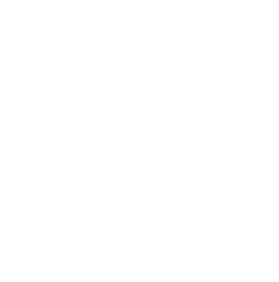 Ein Kaugummi soll meine Zähne unterwegs säubern
Wird die Aufgabe des Kunden erfüllt?
Emotional
Ein Kaugummi soll mich beruhigen, wenn ich nervös bin
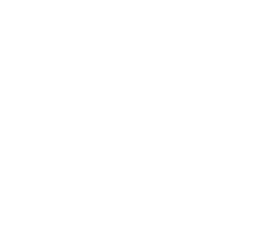 Wie möchte sich der Kunde fühlen?
Sozial
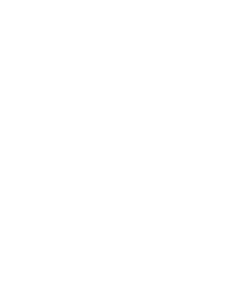 Ein Kaugummi soll bewirken, dass andere meinen frischen Atem wahrnehmen
Wie möchte der Kunde von anderen wahrgenommen werden?
JOBS TO BE DONE
11
Jobs identifizieren
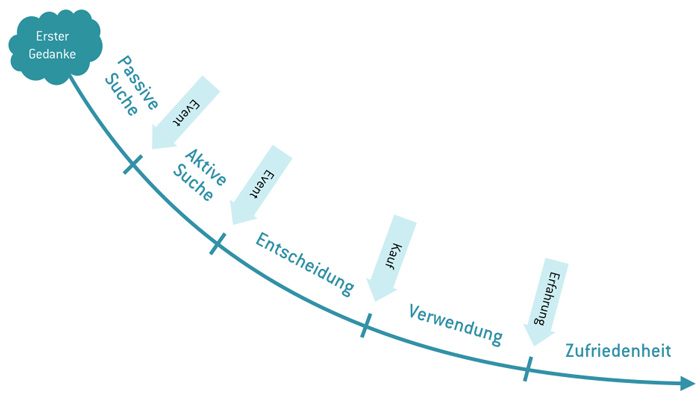 Jobs to be Done Timeline
Innovationsmanager müssen sich in den Kunden hineinversetzen und seine Gedanken von Beginn bis Ende des Kauf- & Konsumprozesses nachvollziehen
Ziel: die Situation verstehen, nicht den Menschen
Non-consumption
JOBS TO BE DONE
12
Jobs identifizieren
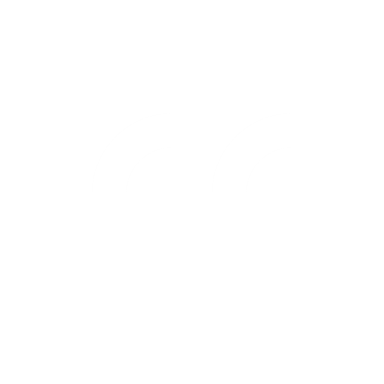 Wenn ich die Menschen gefragt hätte, was sie wollen, hätten sie gesagt schnellere Pferde.
Kundeninterviews führen
Es ist wichtig die richtigen Fragen zu stellen!
„Was wollt ihr?“ liefert keine guten Ergebnisse
- Henry Ford
JOBS TO BE DONE
13
Jobs identifizieren
5
WHY - Methode
eignet sich vor allem zur Ermittlung der Related Jobs
JOBS TO BE DONE
14
Die Job Story
Formulierung / Struktur um die wichtigsten Jobs für ein Produkt festzuhalten
Wenn…
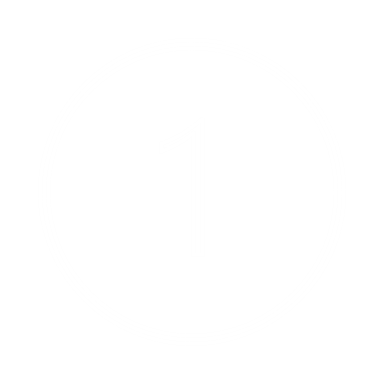 Wenn ich verschlafen habe und mit der Bahn zur Hochschule fahre, 
möchte ich etwas nutzen, das leicht zu transportieren ist, meine Zähne säubert und mir einen frischen Atem verschafft, 
damit ich ohne Scham mit meinen Kommilitonen sprechen kann, obwohl ich es heute morgen nicht geschafft habe, meine Zähne zu putzen.
(Situation)
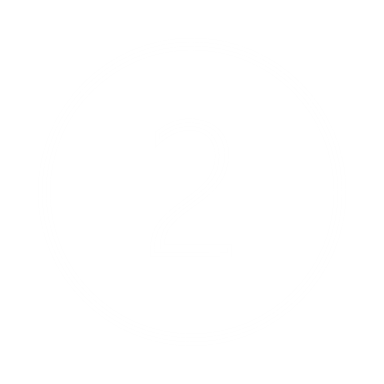 …möchte ich…
(Ziel)
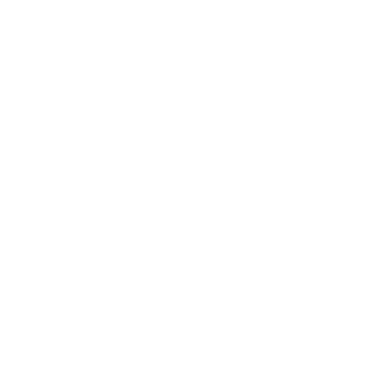 …damit…
(Nutzen)
JOBS TO BE DONE
15
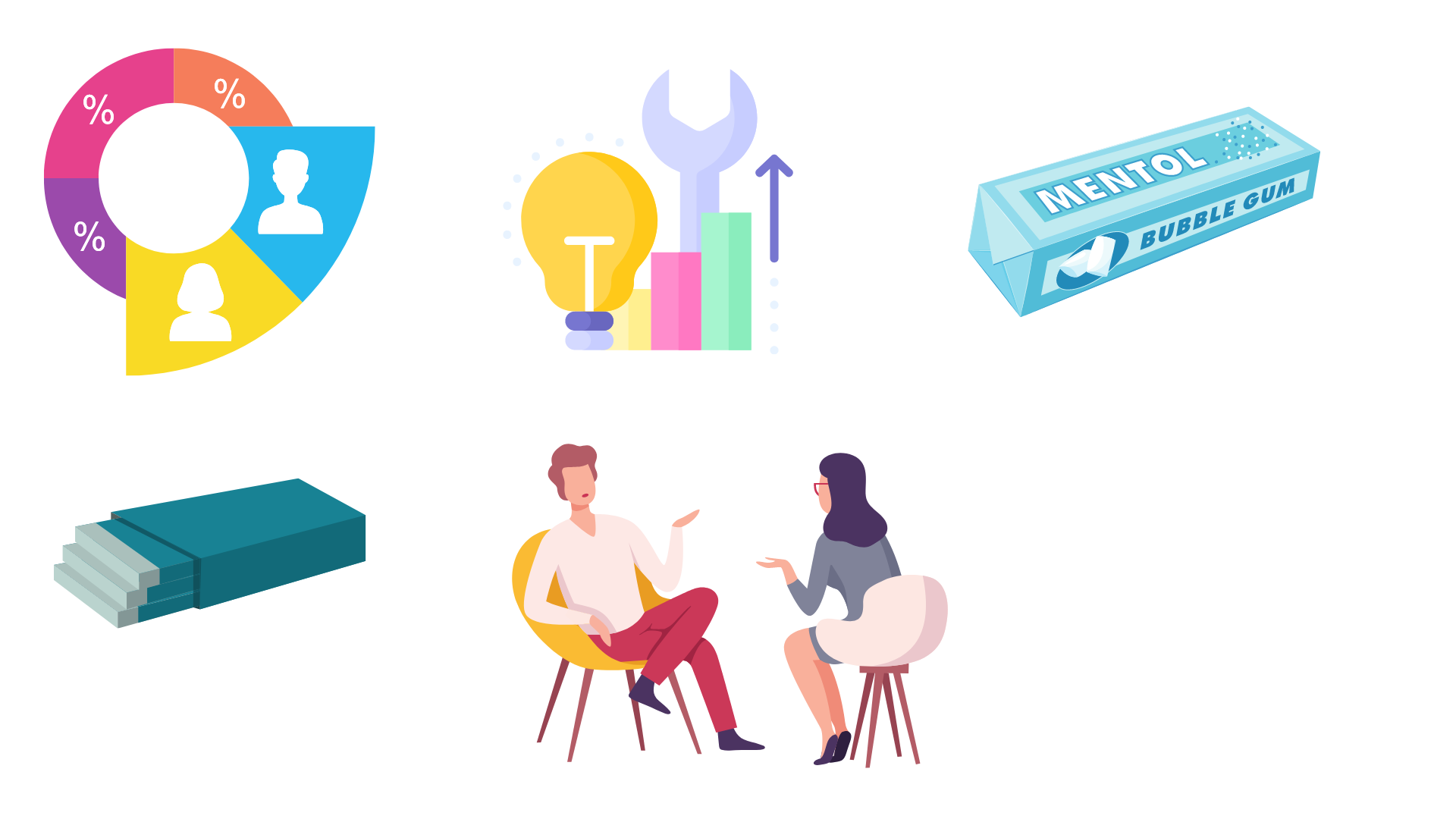 Ziel: Identifizierte Jobs analysieren und daraus Innovationen für das Produkt entwickeln
Positionierung der Kaugummis bei der Zahnpflege
Fluorid als Produktbestandteil und im Fokus der Kommunikationsmaßnahmen
Unauffällige Verpackung, damit nicht geteilt werden muss
Wachmacher Effekt durch Zusatzstoffe
Angepasste Verpackungsgröße für die Hosentasche
JOBS TO BE DONE
16
LETS‘S GET STARTED!
JOBS TO BE DONE
17
Hauke Janowsky

Celine Jörns

Nina Weidlich

Xenia Guther

Carolin Müller
Vielen Dank
JOBS TO BE DONE
18
Quellen
BusinessPilot (2022). Jobs to be done. Finde heraus, was Kunden wirklich wollen. https://gruenderplattform.de/geschaeftsmodell/jobs-to-be-done 
Christensen C.M. et al. (2016). Know Your Customers’ “Jobs to Be Done”. Havard Business Review, September 2016. https://hbr.org/2016/09/know-your-customers-jobs-to-be-done
Coursera (2022). Jobs To Be Done: Definition, Examples, and Framework for Your Business. https://www.coursera.org/articles/jobs-to-be-done 
Eichsteller H. & Lorenz M. (2019). Fit für die Geschäftsführung im digitalen Zeitalter. Souveräne Performance in 8 Schritten. Campus Verlag. S.88-91
Jordan P. (2021). Jobs to Be Done Theorie – Finde heraus, warum Kunden deine Produkte und Dienstleistungen wirklich kaufen. https://deinsocialmediacoach.de/jobs-to-be-done-theorie/
Mathis K. (2016). Das Jobs-to-be-Done Framework. https://katrin-mathis.de/blog/blogposts/das-jobs-to-be-done-framework/ 
Nobel C. (2011). Clay Christensen’s Milkshake Marketing. https://hbswk.hbs.edu/item/clay-christensens-milkshake-marketing 
Theel T. (2022). 5-WHY-METHODE – BEISPIEL ZUR ANWENDUNG. https://innoversitaet.de/5-why-methode-beispiel-zur-anwendung/
Viguerie P. et al. (2021). 2021 Corporate Longevity Forecast. Innosight Holdings LLC. https://www.innosight.com/insight/creative-destruction/
JOBS TO BE DONE
19